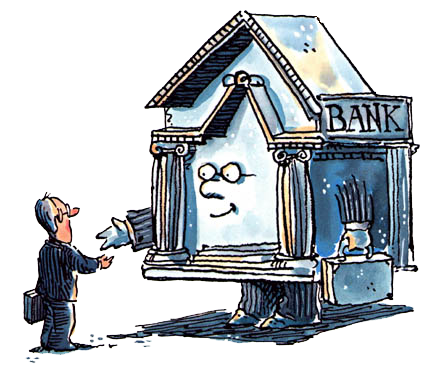 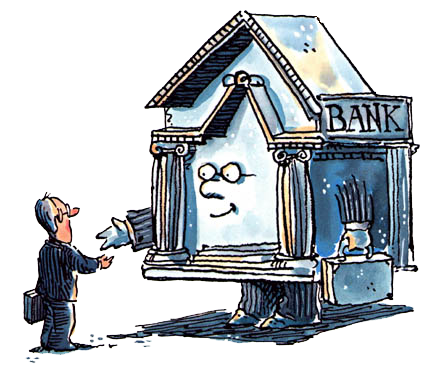 Unit 2: Banking
History & Theory of Free Banking
10/5/2010
Definition
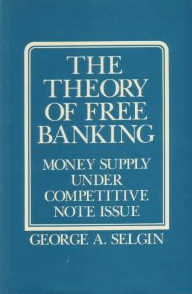 free banking –
a regime in which private banks can competitively issue paper currency notes and transferable deposits without significant legal restrictions
(rather than a central bank having a monopoly on the issue of notes)
Characteristics
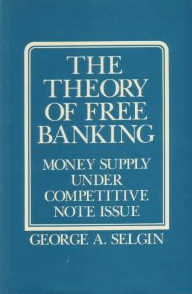 competitive redeemable banknotes
 mutual par acceptance of notes
 check clearing through CHAs
 short term credit markets for reserves
 no legal tender laws
 no reserve requirements
Scholars
Larry White (GMU professor)
 George Selgin (former GMU professor)
 Kevin Dowd
 F.A. Hayek (Nobel prize winner)
 Vera Smith
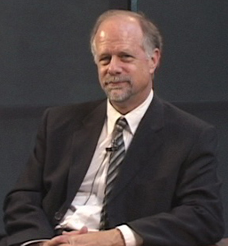 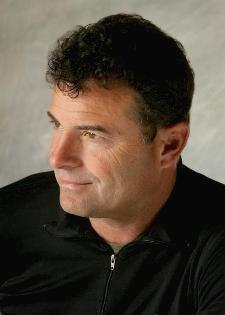 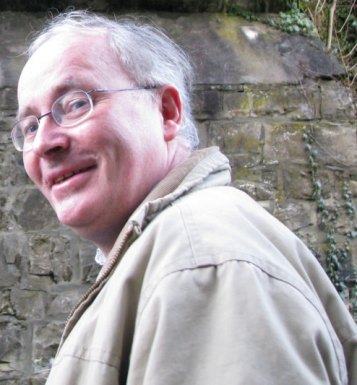 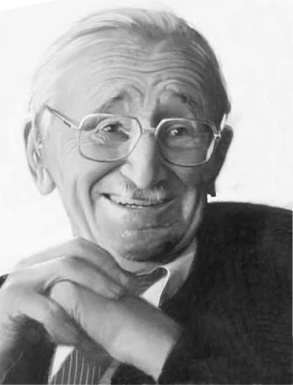 Simplified Bank Balance Sheet
assume capital is given (K constant)
 risk/return tradeoff between reserves and loans
 non-interest bearing vs. interest bearing liabilities
Constraint
R + L = N + D + K

R ≡ reserves
L ≡ loans + securities
N ≡ notes in circulation
D ≡ deposits
K ≡ equity capital
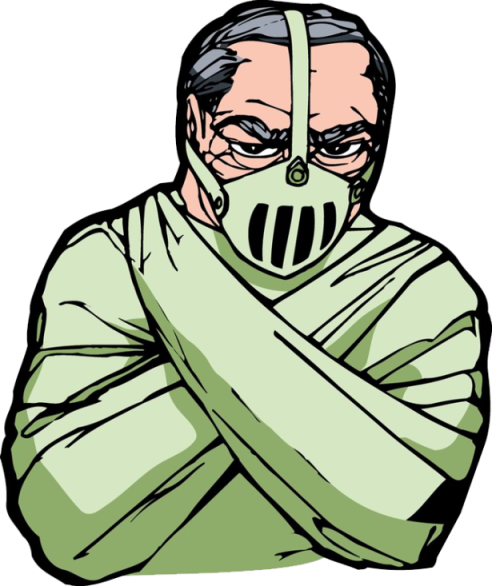 Interest
assets
 risk/return tradeoff between reserves and loans
 loans have higher interest and higher default risk
 liabilities
 notes have lower operating cost (lower interest)
 deposits have lower liquidity cost
Profit Function
π = iLL – iDD – C - Q

π ≡ expected bank profit
iL ≡ interest rate on loans
iD ≡ interest rate on deposits
C ≡ operating cost
Q ≡ liquidity cost
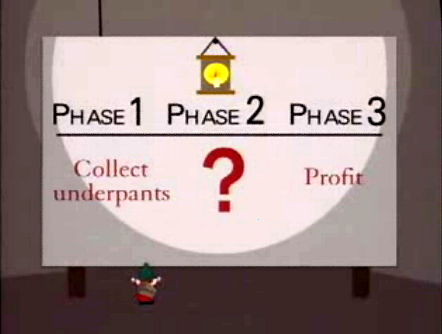 Cost Function
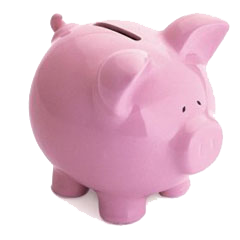 C = f(R,L,N,D)

MOC ≡ marginal operating cost
CR ≡ MOC of holding larger reserves (CR > 0)
CL ≡ MOC of holding larger loan portfolio (CL > 0)
CN ≡ MOC of having larger note circulation (CN > 0)
CD ≡ MOC of having larger total deposits (CD > 0)
Cost Function
C = f(R,L,N,D)

 CR > 0 means that ↑R → ↑C
 CL > 0 means that ↑L → ↑C
 CN > 0 means that ↑N → ↑C
 CD > 0 means that ↑D → ↑C
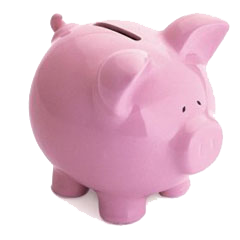 Simplified Liquidity Function
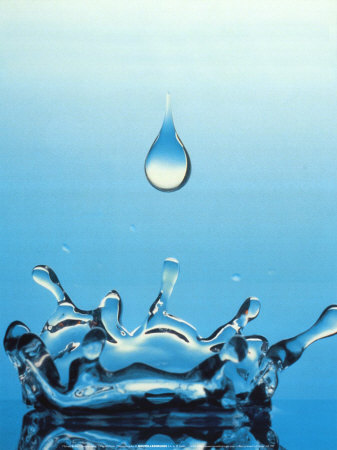 Q = f(R,N,D)

MLC ≡ marginal liquidity cost
QR ≡ MLC of holding larger reserves (QR < 0)
QN ≡ MLC of having larger note circulation (QN > 0)
QD ≡ MLC of having larger total deposits (QD > 0)
Simplified Liquidity Function
Q = f(R,N,D)

QR < 0 means that ↑R → ↓Q
QN > 0 means that ↑N → ↑Q
QD > 0 means that ↑D → ↑Q
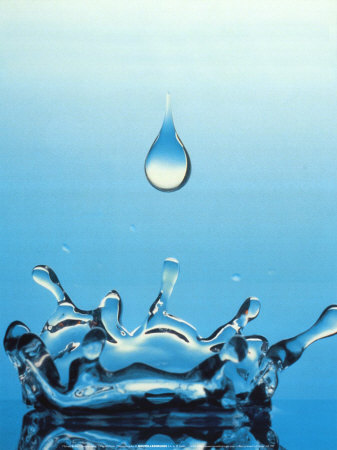 Actual Liquidity Function
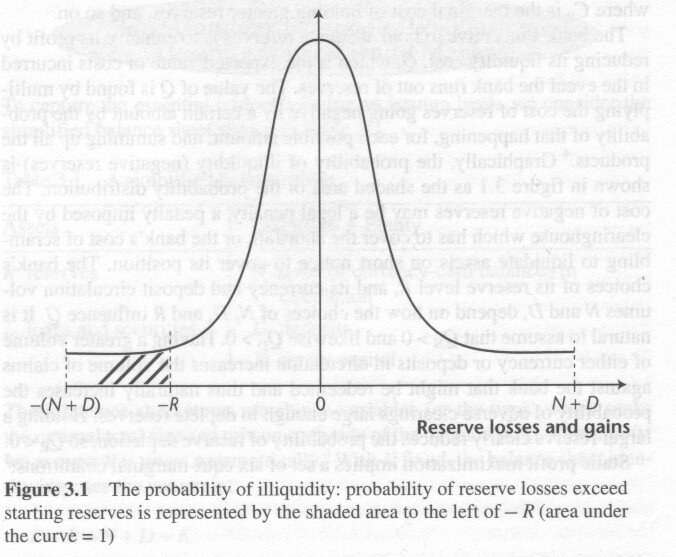 Q = p(X ‑ R) φ(X| N, D) dX
Equi-marginal Conditions
iL – CL = -QR – CR
iL – CL = CN + QN
iL – CL = iD + CD + QD
-QR – CR = CN + QN
-QR – CR = iD + CD + QD
CN + QN = iD + CD + QD
 iL – CL ≡ marginal net benefit from making loans
 -QR – CR ≡ marginal net benefit from holding reserves
 CN + QN ≡ marginal cost of financing via note issue
 iD + CD + QD ≡ marginal cost of financing via deposits
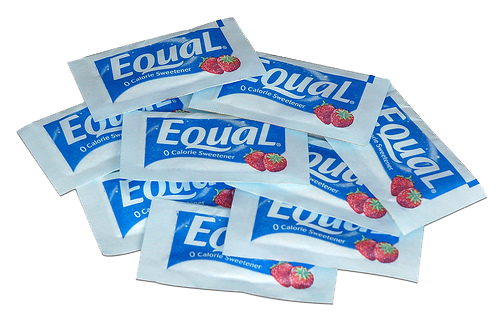 Equi-marginal Conditions
Note that the 6 equi-marginal conditions are every possible combination of the 4 cost/benefit functions.

 iL – CL ≡ marginal net benefit from making loans
 -QR – CR ≡ marginal net benefit from holding reserves
 CN + QN ≡ marginal cost of financing via note issue
 iD + CD + QD ≡ marginal cost of financing via deposits
Equi-marginal Conditions
So all you need to know for the test is that every combination of these things is equal.  If given an equation, look at the subscripts.

 MB for loans  (L subscripts)
 MB for reserves  (R subscripts)
 MC for notes  (N subscripts)
 MC for deposits  (D subscripts)
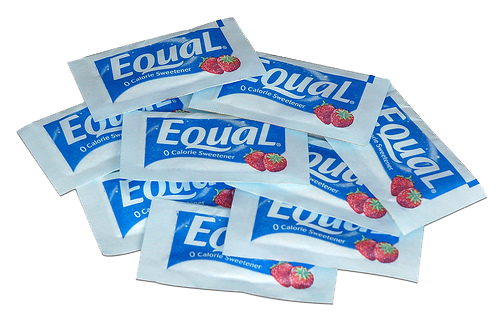 Equi-marginal Conditions
MB of loans = MB of reserves: iL – CL = -QR – CR
MB of loans = MC of notes: iL – CL = CN + QN
MB of loans = MC of deposits: iL – CL = iD + CD + QD
MB of reserves = MC of notes: -QR – CR = CN + QN
MB of reserves = MC of deposits: -QR – CR = iD + CD + QD
MC of notes = MC of deposits: CN + QN = iD + CD + QD
Equi-marginal Conditions
1.  iL – CL = -QR – CR

 iL – CL ≡ marginal net benefit from making loans
 -QR – CR ≡ marginal net benefit from holding reserves
 at equilibrium: MB for loans = MB for reserves
 (interest for loans isn’t worth liquidity problems)
 note: QR is negative
Equi-marginal Conditions
2.  iL – CL = CN + QN

 iL – CL ≡ marginal net benefit from making loans
 CN + QN ≡ marginal cost of financing via note issue
 at equilibrium: MB for loans = MC for notes
 (interest for loans isn’t worth cost of more notes)
Equi-marginal Conditions
3.  iL – CL = iD + CD + QD

 iL – CL ≡ marginal net revenue from making loans
 iD + CD + QD ≡ marginal cost of financing via deposits
 at equilibrium: MB for loans = MC for deposits
 (interest for loans isn’t worth cost of more deposits)
 note: QR is negative
Equi-marginal Conditions
4.  -QR – CR = CN + QN

 -QR – CR ≡ marginal net benefit from holding reserves
 CN + QN ≡ marginal cost of financing via note issue
 at equilibrium: MB for reserves = MC for notes
 (liquidity of reserves isn’t worth cost of more notes)
 note: QR is negative
Equi-marginal Conditions
5.  -QR – CR = iD + CD + QD

 -QR – CR ≡ marginal net benefit from holding reserves
 iD + CD + QD ≡ marginal cost of financing via deposits
 at equilibrium: MB for reserves = MC for deposits
 (liquidity of reserves isn’t worth cost of more deposits)
 note: QR is negative
Equi-marginal Conditions
6.  CN + QN = iD + CD + QD

 CN + QN ≡ marginal cost of financing via note issue
 iD + CD + QD ≡ marginal cost of financing via deposits
 at equilibrium: MC for notes = MC for deposits
 (cost for more notes same as cost for more deposits)
Interest on Reserves
Since many central banks now pay interest on reserves, these equations are complicated a bit.  There are three ways to resolve the issue.
Central banks and free banking are incompatible, so interest on reserves from central banks is irrelevant.
Reserves that collect interest should be grouped with loans because they become interest bearing assets.
Put an interest term in the reserves equation:
 iR – QR – CR ≡ MB for reserves
Expanding N
It is cheap to print up notes and lend them in circulation.
 But the bank can only expand loan portfolio if the
   currency stays in circulation.
 Clients must hold its currency, not redeem or deposit
 Faces rising MC of cultivating such a clientele  
 unlimited expansion doesn’t mean unlimited profits
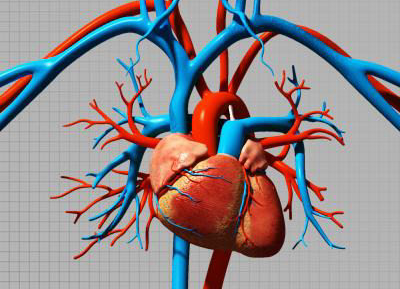 Expanding N
Increasing demand for N (non-price competition)
 attract more depositors
 make redemption easier 
 open more branch offices 
 hire more tellers 
 stay open more hours
 advertise
 anti‑counterfeiting measures
 make the currency more attractive
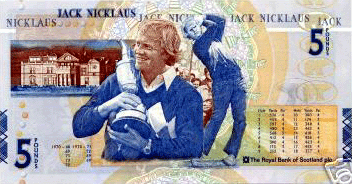 Over-issue
over-issue –
quantity of a bank’s currency in circulation
exceeds the quantity demanded
 given optimal non-price competition expenditures
 cause of overissue:
 NS – bank expands note issue
 ND – consumer demand for notes falls
Over-issue
i
NS
ND
ND’
N
Bank Over-issue
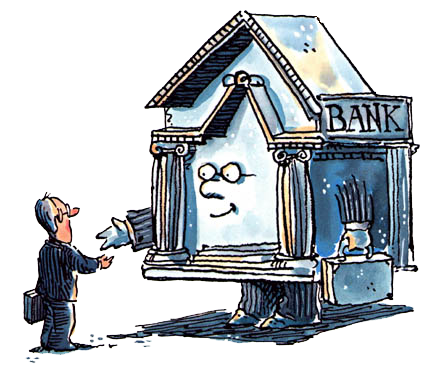 Individual with excess note balances
 direct redemption 
 reserve loss → N reduction for over-issuing bank
 deposit the excess into another bank
 generates adverse clearings at the clearinghouse
 reserve loss → N reduction for over-issuing bank
 spending 
 transfers excess to someone else; same 3 options
Bank Over-issue
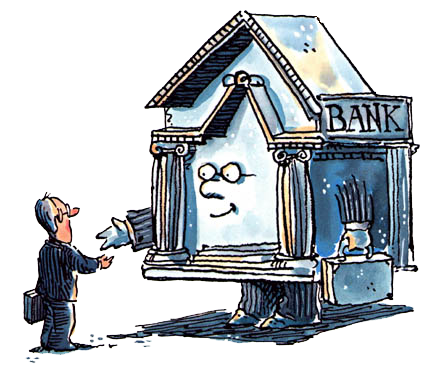 What corrects a bank’s over-issue?
 reserve losses as notes return for redemption
 reissuing returned notes would lead to more reserve
   losses, so the bank accepts reduced circulation
 reserves below bank’s desired level prompts it to sell
   securities (or not roll over loans) to increase its reserves 
 actual N converges on desired ND
Country Over-issue
external drain –
specie flows out of a country
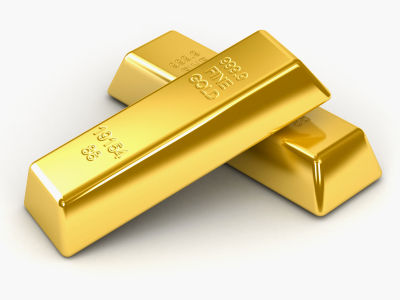 Country Over-issue
What corrects a country-wide over-issue?
 system-wide reserve losses (external drain)  
 direct effect: extra spending on imports
 excess supply of money leads to more spending
 imports paid for by exporting specie
 specie comes from overissuing banks’ reserves
 indirect effect via price-specie-flow mechanism
 domestic P > world P  
 exports depressed and imports stimulated
 balance of payments deficit settled with reserves
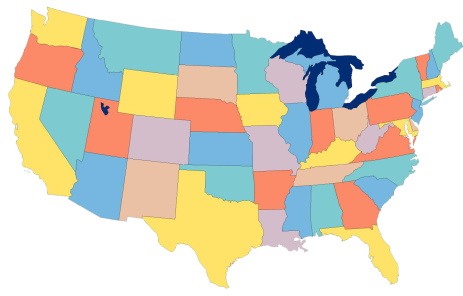 World Over-issue
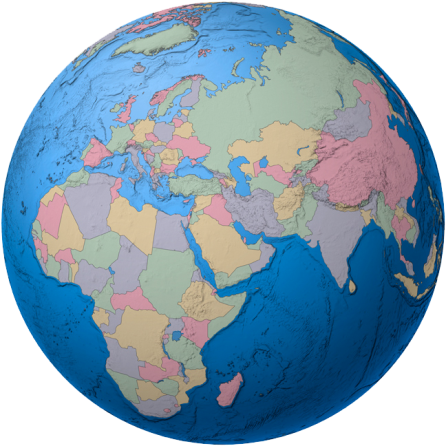 What corrects a world-wide over-issue?
 interbank adverse clearings won’t operate
 external drain won’t operate
 unique equilibrium system-wide volume of N 
 increases every bank’s desired reserves:
 greater N means greater threat to existing reserves
 widens the reserve-loss probability distribution 
 enlarges the area of the left tail
 banks must contract liabilities to reduce illiquidity risk
World Over-issue
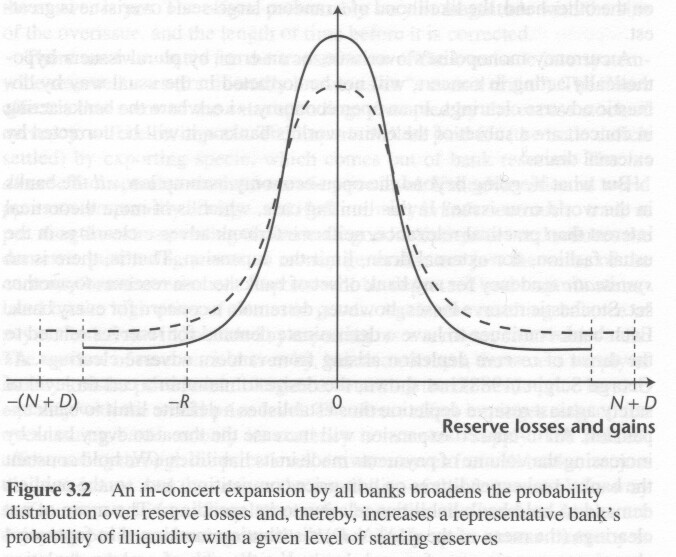 Bank Under-issue
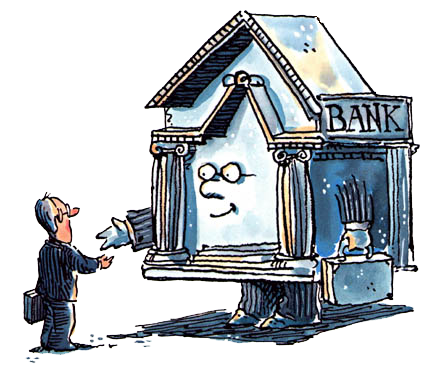 What corrects a bank’s under-issue?
 customers spend notes less (they hold it instead)
 fewer notes enter the clearing system
 bank enjoys positive clearings vs. other banks
 reserves become greater than desired 
 profit motive prompts lending out of undesired reserve
 bank can profitably expand N
Country Under-issue
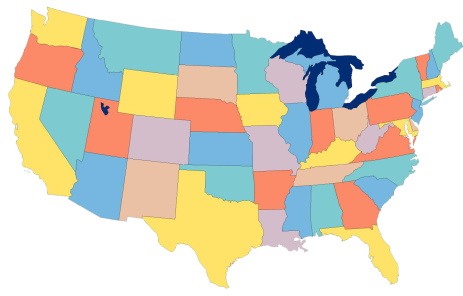 What corrects a country-wide under-issue?
 banks have net positive clearings with the world
 public curtails spending on imports relative to exports
 reserves flow in from abroad to settle BoP
 domestic banking system gains additional reserves
 profit motive prompts lending out of undesired reserve
 banks can profitably expand N
World Under-issue
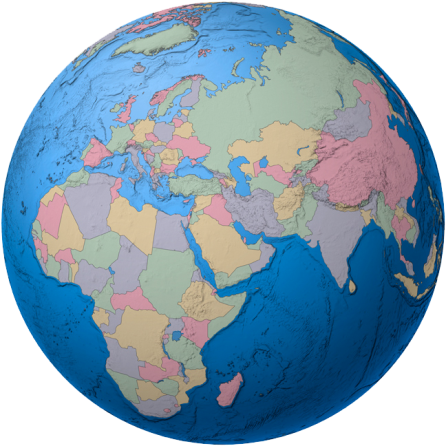 What corrects a world-wide under-issue?
 reduced spending per unit of currency
 reduces chance of reserve depletion for any R
 reduces banks’ liquidity costs
 profit motive prompts lending out of undesired reserve
 banks can profitably expand N
Equilibrium System N
System N uniquely determined by
 marginal cost functions banks face for expanding ND 
 volume of system reserves R
 stochastic process generating adverse clearings
 safety each bank desires against reserve depletion
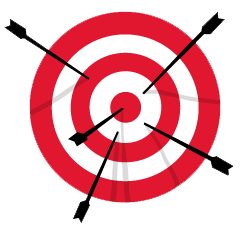 Over/Under-issue
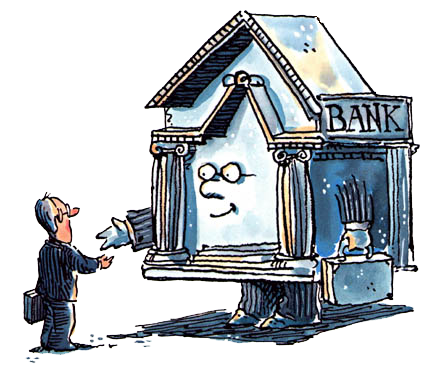 What corrects over/under-issue?
 individual banks
 direct redemption (reserve loss)
 adverse clearings (reserve loss)
 country-wide in-concert banks
 external drain (reserve loss)
 direct effect: extra spending on imports
 indirect effect: price-specie-flow mechanism
 world-wide in-concert banks
 probability distribution broadens (reserve loss risk)
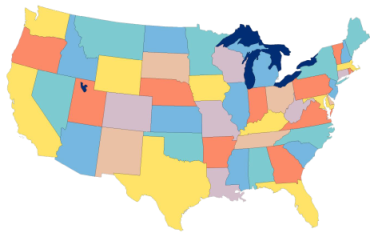 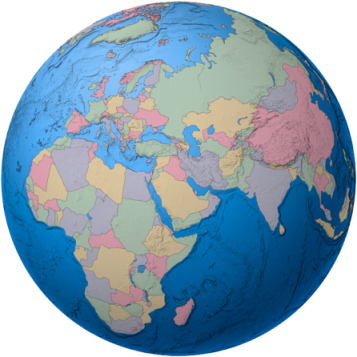 Money Supply
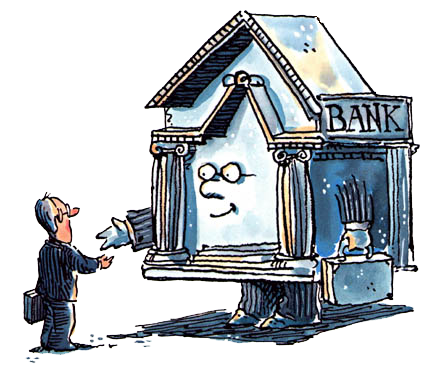 individual banks
 ND↑ → N↑
 ND↓ → N↓
 country-wide in-concert banks
 ND↑ → N↑
 ND↓ → N↓
 world-wide in-concert banks
 ND↑ → N↑
 ND↓ → N↓
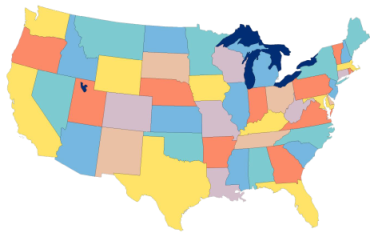 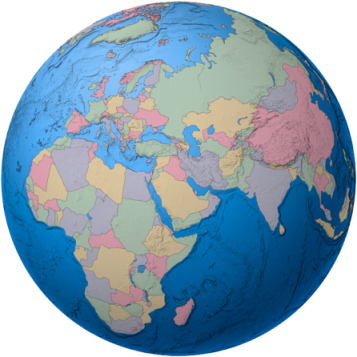 Money Supply
fall in velocity → reduced turnover of bank-issued money → reduced probability of adverse clearings → banks can keep more liabilities in circulation
 rise in (N + D) restores equilibrium by pushing back up the bank’s marginal benefit of holding reserves
 V↓ → M↑
 V↑ → M↓
 free banking helps stabilize MV (=Py)
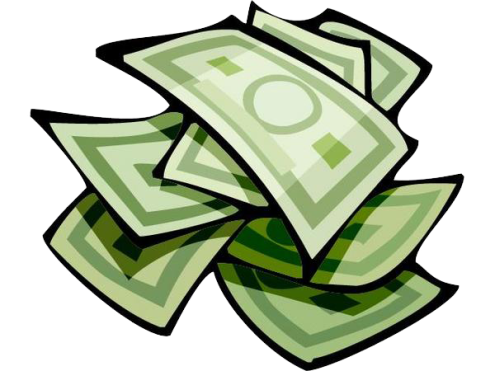 United States
“decentralization without freedom”
 1863-1913 national banking era
 restricted entry
 no branch banking
 bond collateral requirement
 restrictions on small denominations
 suspensions: 1873, 1893, 1907
 milder bank panics: 1884, 1890
 inelastic currency
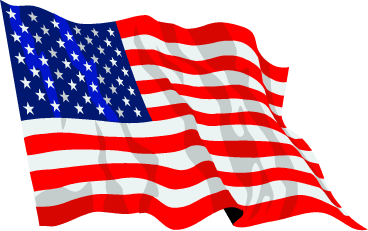 Canada
real free banking
 41 banks 1884, 10 banks 1930 (mergers)
 freely granted charters
 branch banking allowed
 no bond collateral requirement
 dominion notes of $5 and less
 no bank panics
 elastic currency
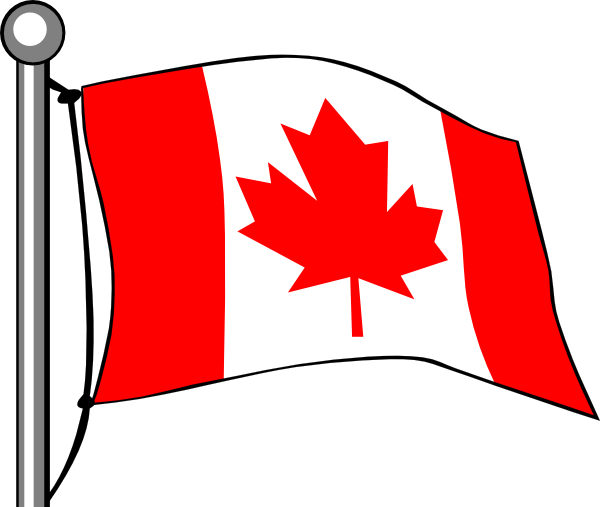